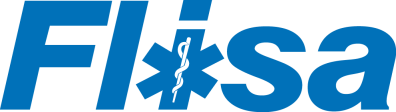 6 februari 2018
Dag 1
Dag 1
1200  Lunch
13.00-15.15 ”Hur arbetar vi mot ambulanssjukvården som del i framtidens sjukvård” Paneldiskussion med Anna Nergårdh (Regeringens utredare för samordnad utveckling för god och nära vård), Anders Henriksson (ordförande Hälso- och sjukvårdsdelegationen SKL), Jonas Löf och Håkan Klementsson (ordförande Flisa). Moderator: Per Örninge 
15.15-15.45 Kaffe/te mingel
15.45-16.15”Om pågående arbetet kring hot och våld mot blåljuspersonal” Anders Perklev (Riksåklagare)
16.15-16.45 ”Några tankar kring läkarens roll i den prehospitala akutsjukvården - erfarenheter och tankar från Stockholm”. Staffan Olheden
16.45-17.30 ”Ledarskap i förändring och vikten av en sammanhållen alarmeringstjänst”. Maria Khorsand.
18.15 Middag
19.45- 20.45”Vägen till samvetsfrihet inom offentlig verksamhet” Susanne Wigorts Yngvesson, THS
Dag 2
Dag 2
08.00-09.00 Nätverksträff för avdelningscheferna inom svensk ambulanssjukvård. Mats Kraft och Rickard Joneman, Region Jönköpings län.
09.00-09.45 ”Hur kan man använda larmcentralens data i framtidens sjukvård” – några tankar från Sjukvårdens larmcentral” – Hans Blomberg, Douglas Spangler
09.45-10.15 Kaffe/te mingel
10.15-11.00 Slas behandlingsriktlinjer – hur arbetar vi med dessa och hur följer vi upp följsamheten mot detsamma? Thomas Blomberg, ordförande Slas inleder.
11.00-11.15 ”Aktuellt från arbetsgrupp för ambulansregistret” Glenn Larsson, Björn Evertson
11.15-11.45 ”Aktuellt från Nätverket för utbildningsansvariga inom ambulanssjukvården, Nusa” Patrik Abrahamsson, sammankallande Nusa
11.45-12.00 ”Info om Flisa i Örebro 2018” Torbjörn Bergvall
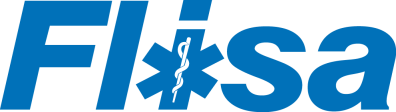 PATIENTSTYRNING
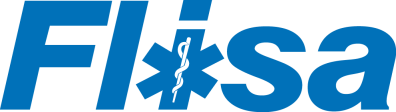 1. Kvalitetsregister -  för att möjliggöra effektiv kunskapsstyrning
 Med kvalitet avses i första hand aspekter som berör tillgänglighet, bemötande, dokumentation, symptomlindring, tid till diagnos och tid till kausal behandling samt styrning till för varje patient adekvat vårdnivå.
Ett kvalitetsförbättringsregister av detta slag är även ett användbart verktyg för att kunna utvärdera olika beslutsstöd inom alarmeringssjukvård liksom det medger en effektiv möjlighet för den enskilde medarbetaren att kunna följa upp sina uppdrag.

2. Samverkan akutsjukvården vs primärkommunala verksamheter
3. Patientstyrning

4. Framtida kompetensförsörjning
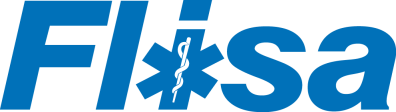 1. Kvalitetsregister -  för att möjliggöra effektiv kunskapsstyrning
 Med kvalitet avses i första hand aspekter som berör tillgänglighet, bemötande, dokumentation, symptomlindring, tid till diagnos och tid till kausal behandling samt styrning till för varje patient adekvat vårdnivå.
Ett kvalitetsförbättringsregister av detta slag är även ett användbart verktyg för att kunna utvärdera olika beslutsstöd inom alarmeringssjukvård liksom det medger en effektiv möjlighet för den enskilde medarbetaren att kunna följa upp sina uppdrag.

2. Samverkan akutsjukvården vs primärkommunala verksamheter
3. Patientstyrning

4. Framtida kompetensförsörjning
15 augusti 2018
Nationellt samtal omkring den mobila vården: 
Samverkan ambulanssjukvård, kommunala sjukvården, primärvård, LAH och övrig landstingsanknuten hälsovård
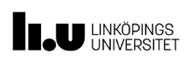 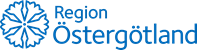 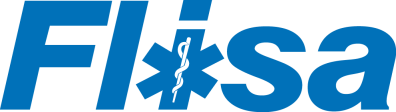 1. Kvalitetsregister -  för att möjliggöra effektiv kunskapsstyrning
 Med kvalitet avses i första hand aspekter som berör tillgänglighet, bemötande, dokumentation, symptomlindring, tid till diagnos och tid till kausal behandling samt styrning till för varje patient adekvat vårdnivå.
Ett kvalitetsförbättringsregister av detta slag är även ett användbart verktyg för att kunna utvärdera olika beslutsstöd inom alarmeringssjukvård liksom det medger en effektiv möjlighet för den enskilde medarbetaren att kunna följa upp sina uppdrag.

2. Samverkan akutsjukvården vs primärkommunala verksamheter
3. Patientstyrning

4. Framtida kompetensförsörjning
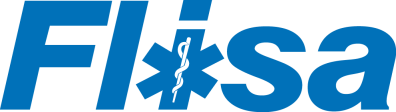 ?